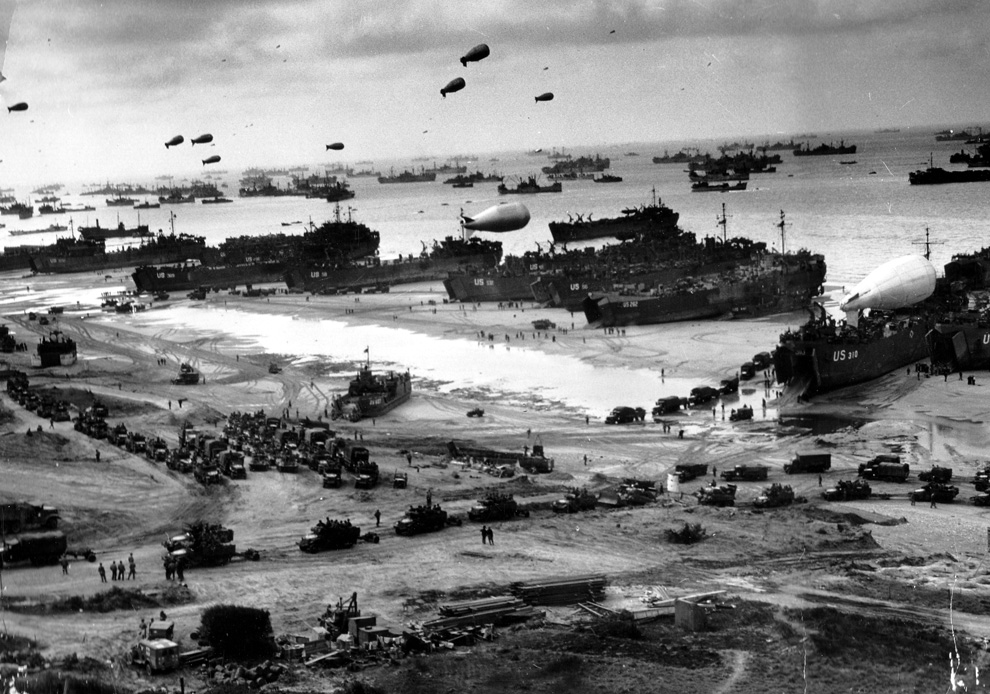 Operation Quicksilver
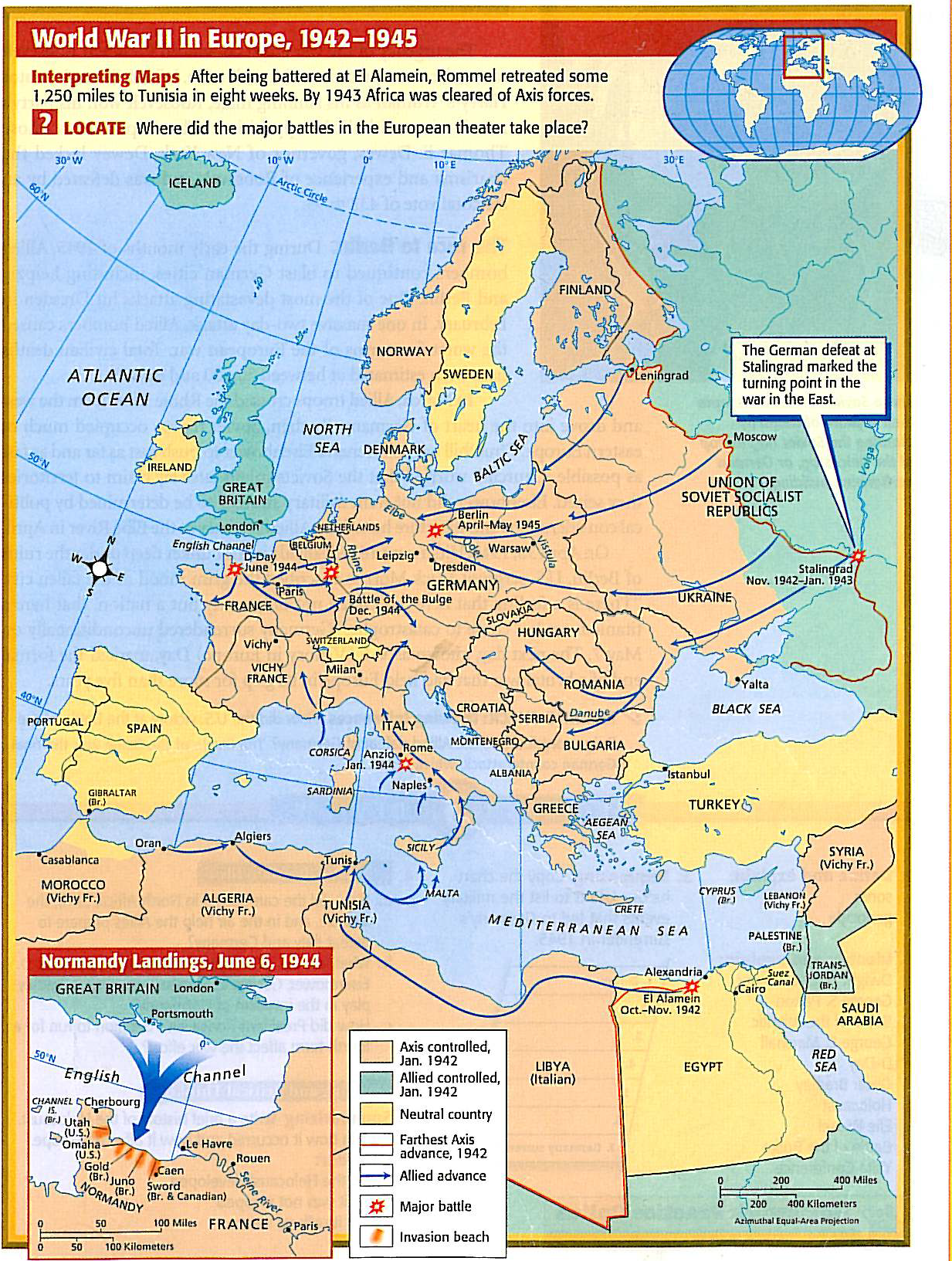 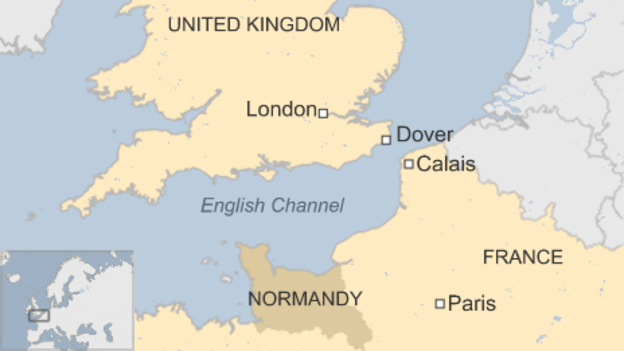 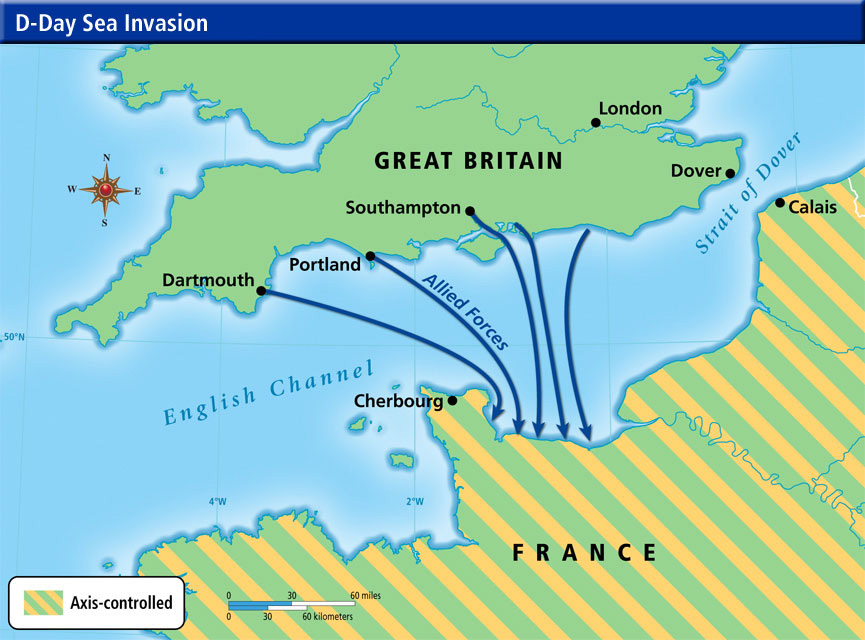 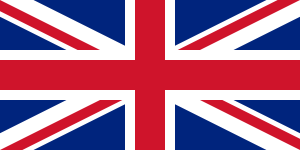 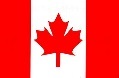 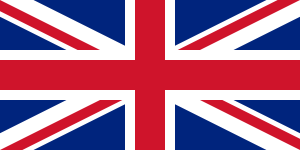 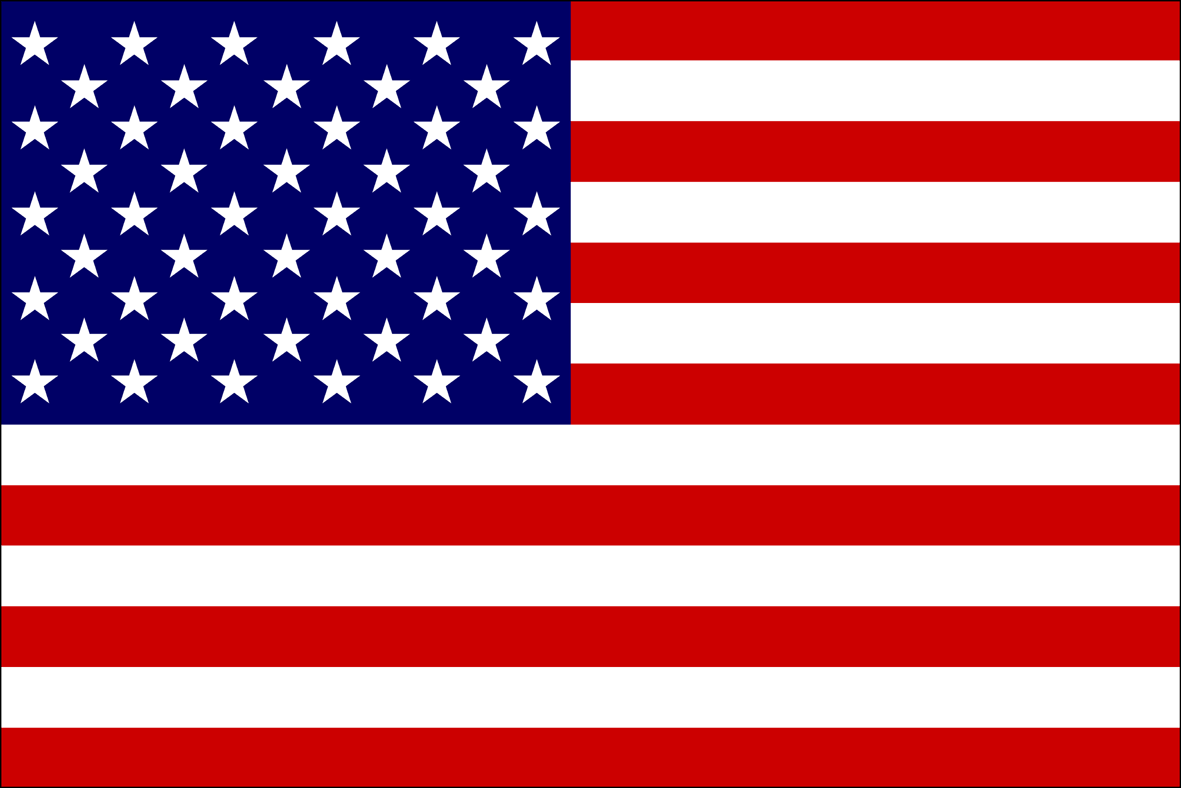 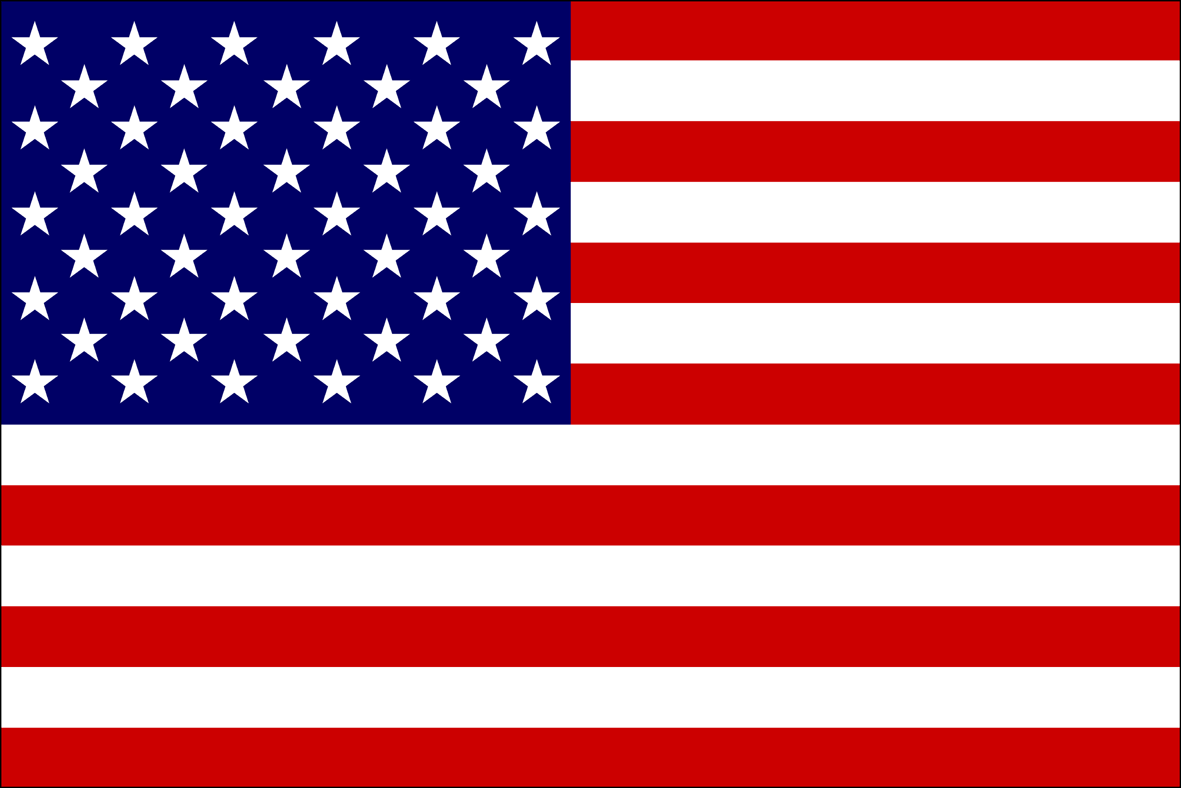 Normandy
General George Patton
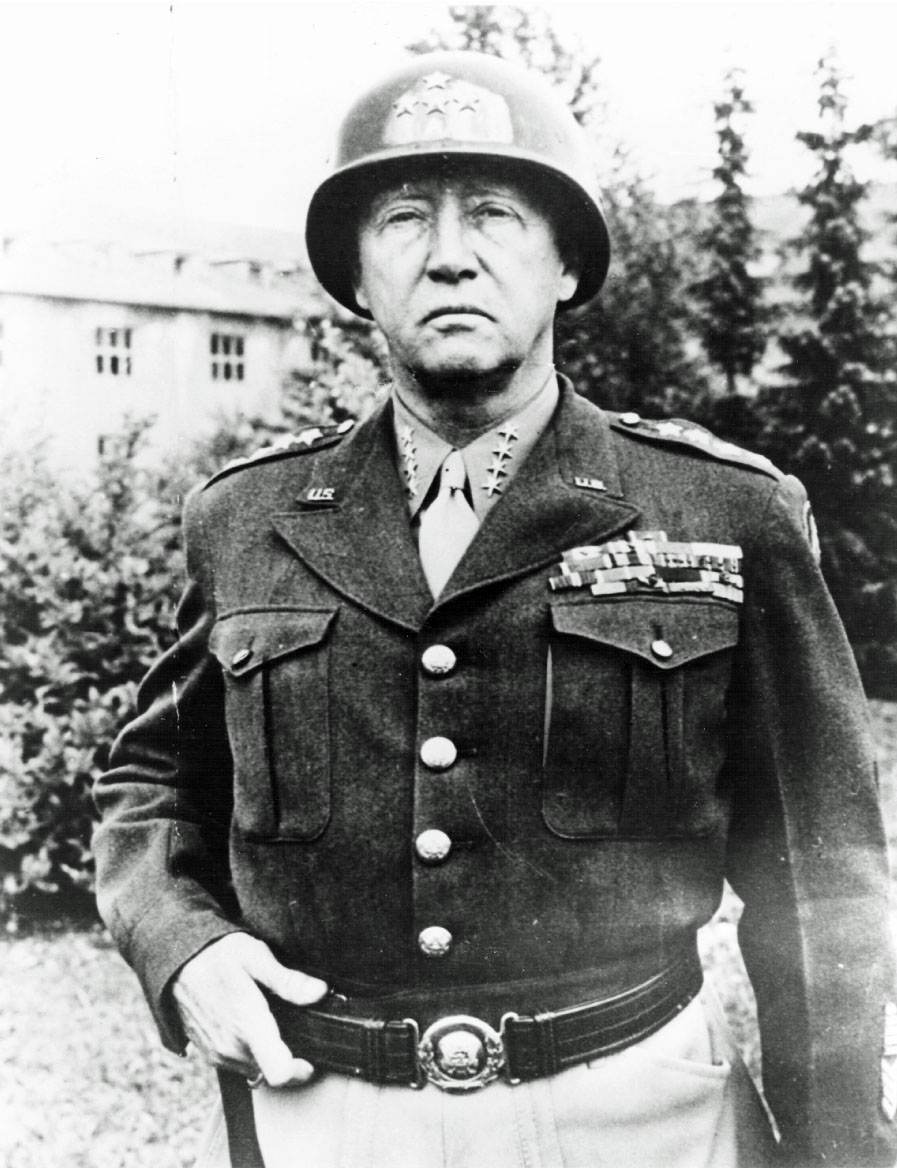 Inflatable B-26
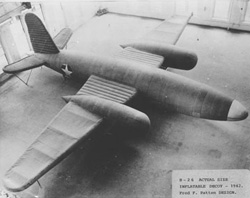 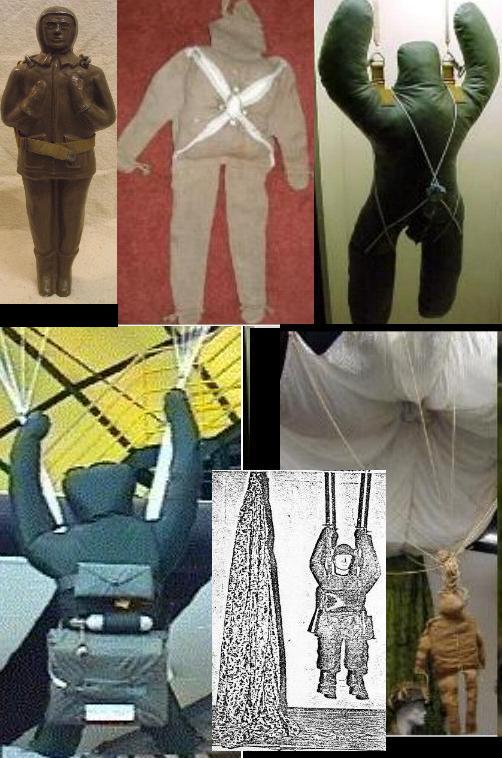 Paratrooper Dummies
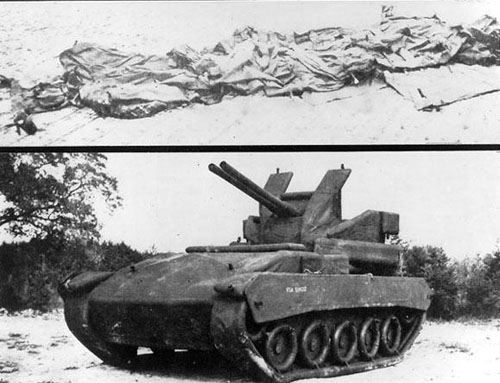 Inflatable Tank
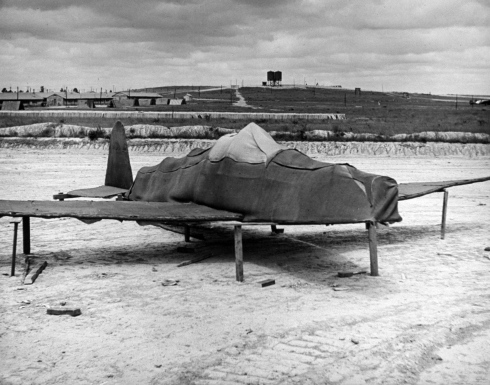 Airplane made from wood and burlap
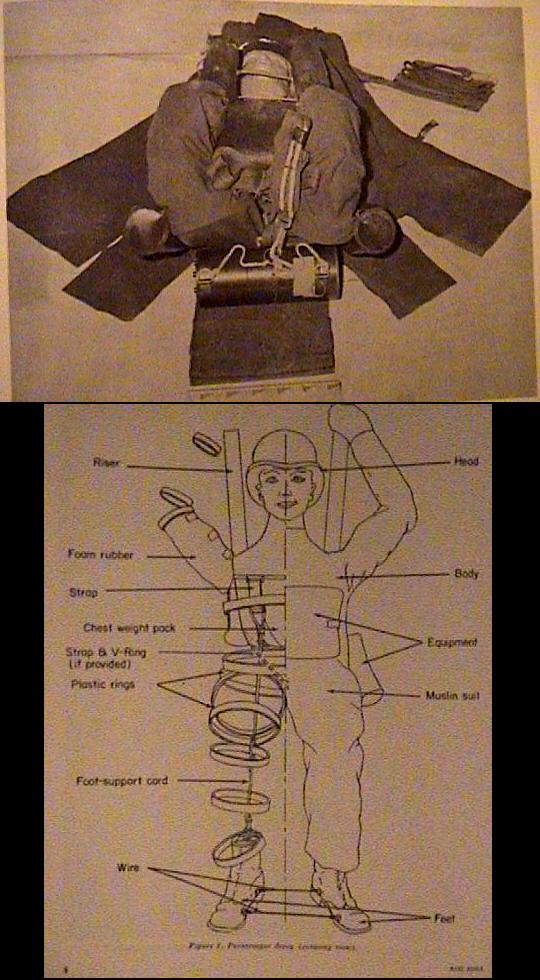 Plaster-headed “paradummy”
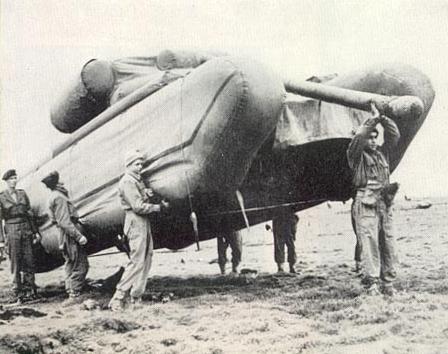 Moving an inflatable tank
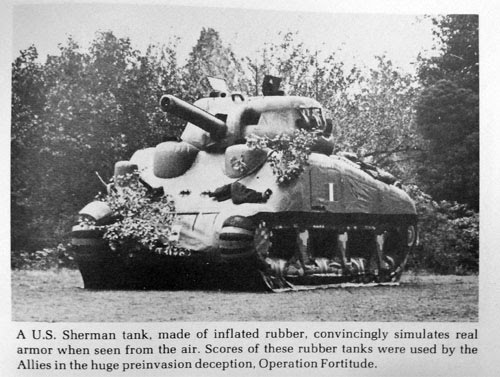 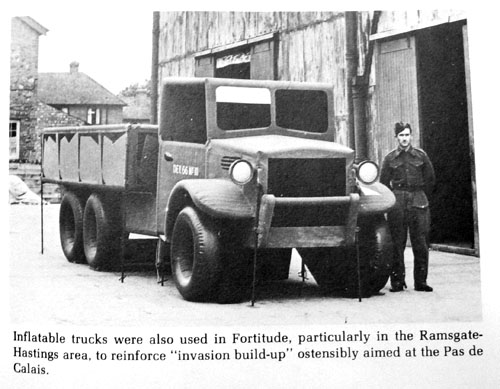 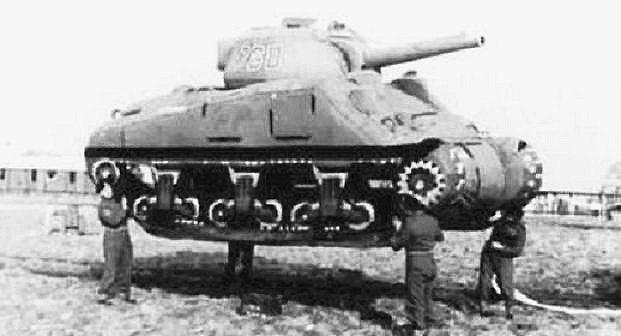 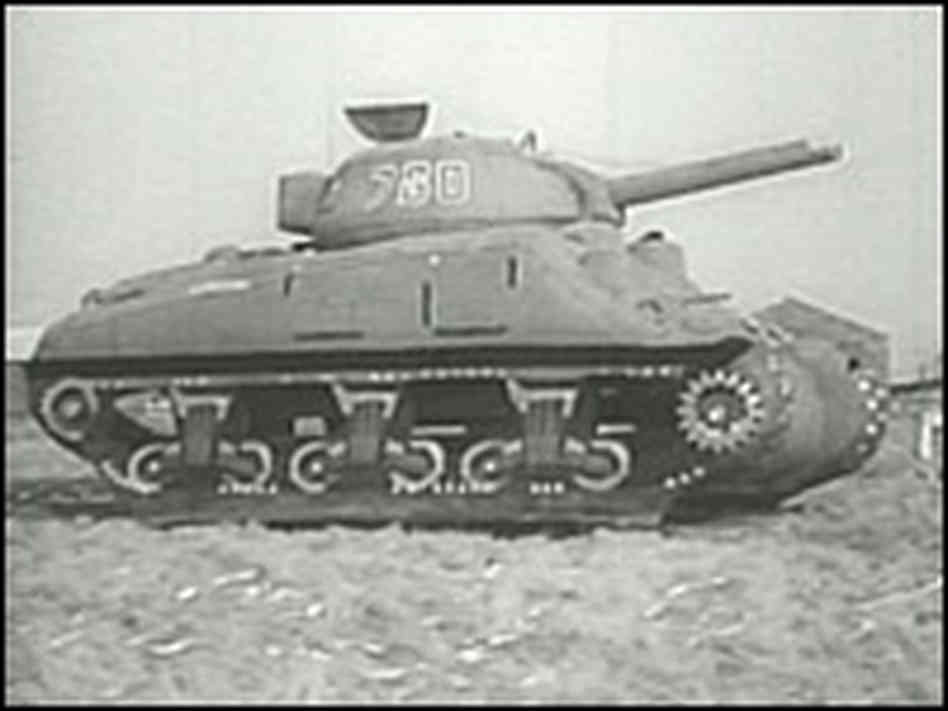